J. Teichert, A. Arnold, U. Lehnert, P. Michel, P. Murcek, R. Xiang (HZDR)
R. Barday, T. Kamps, S. Schubert (HZB)
Unwanted Beam Observations 
at ELBE
FLS2012 ICFA Workshop on Future Light Sources
March 5-9, 2012, Thomas Jefferson Lab, Newport News, VA
INTRODUCTION – SRF gun for the ELBE CW Accelerator
Application
high peak current operation for CW-IR-FELs with 13 MHz, 80 pC
high bunch charge (1 nC), low rep-rate (<1 MHz) for pulsed neutron and positron beam production (ToF experiments)
low emittance, medium charge (100 pC) with short pulses for THz-radiation and x-rays by inverse Compton backscattering
Design
medium average current: 
                       1 - 2 mA (< 10 mA)
high rep-rate:
                       500 kHz, 13 MHz and higher
low and high bunch charge: 
                       80 pC - 1 nC
low transverse emittance: 
                        1 - 3 mm mrad
high energy:  
                ≤ 9 MeV, 3½ cells (stand alone) 
highly compatible with ELBE cryomodule (LLRF, high power RF, RF couplers, etc.)
LN2-cooled, exchangeable high-QE photo cathode
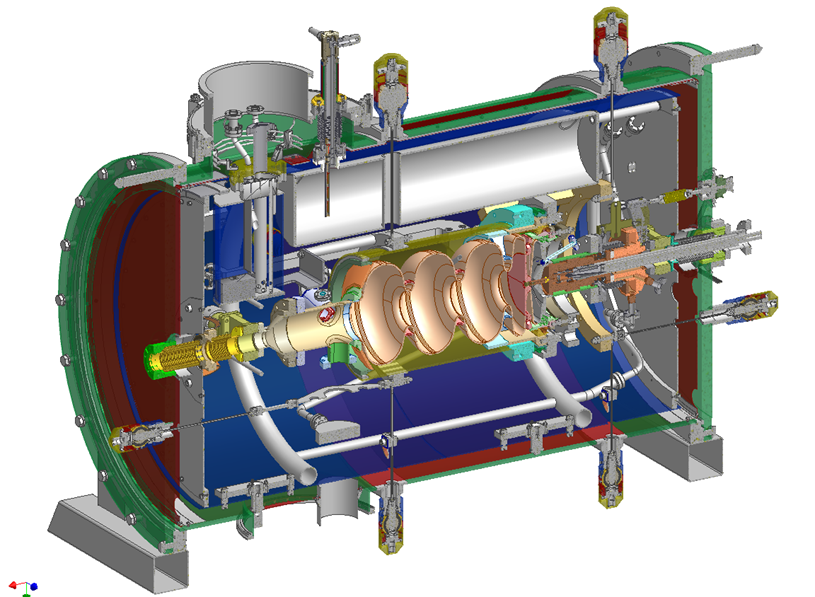 INTRODUCTION – Unwanted beam
Unwanted beam …particles produced and accelerated with wrong properties
                               in space and time …

  produces beam loss  that increases radiation level and activation 
		(at ELBE permission is 1% beam loss of 1 mA = 10 µA)
                         causes acute or chronic damage of accelerator components
                                (experience is <~ 1 µA preventing long-term damage)
 produces  additional background for users
Superconducting RF Photo electron gun:

                                  Cavity & cathode: dark current, discharges …
                                  Laser:  halos from scattered light, energy tails, parasitic  pulses …                                               
                                  RF: microphonics, phase and amplitude instabilities …
                                  beam: wake fields, resonant HOM excitation …
INTRODUCTION – Unwanted beam
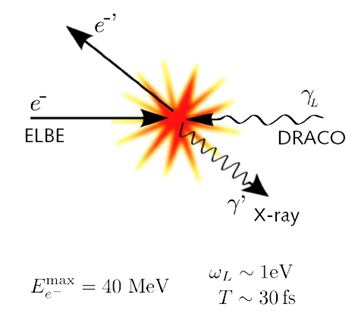 Compton backscattering experiment at ELBE with SRF Gun
e-beam: 25 MeV, 10 … 50 pC @ 10 Hz (rep.  rate of TW laser)
RF  of gun & ELBE modules in CW
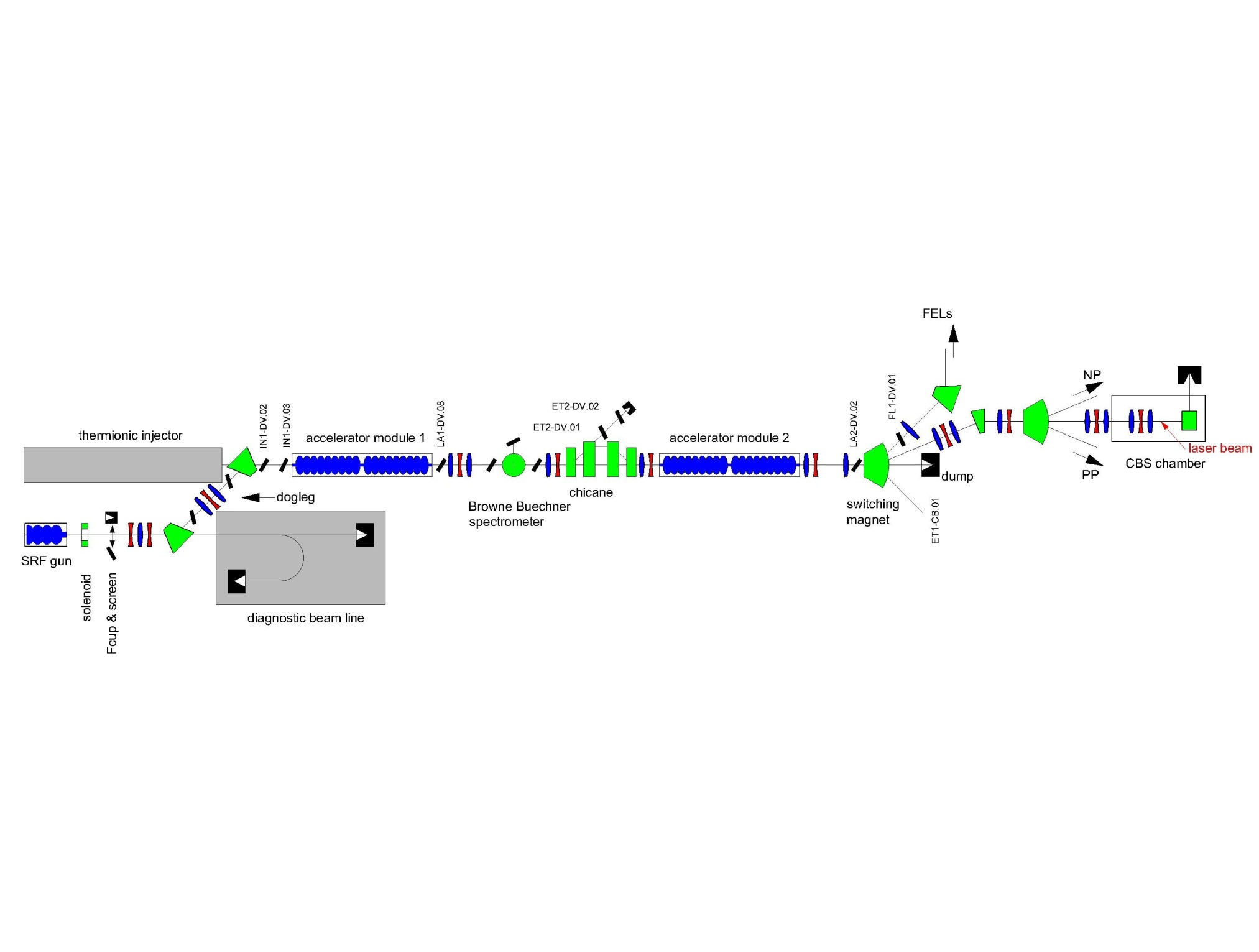 nearly the  same dark current as in the Fcup near gun
The SRF gun produces a lot of dark current, similar to normal conducting RF photo guns
The dark current has similar properties as the beam. A large fraction was accelerated
     and transported to the user station without further losses.
DARK CURRENT – Cavity field
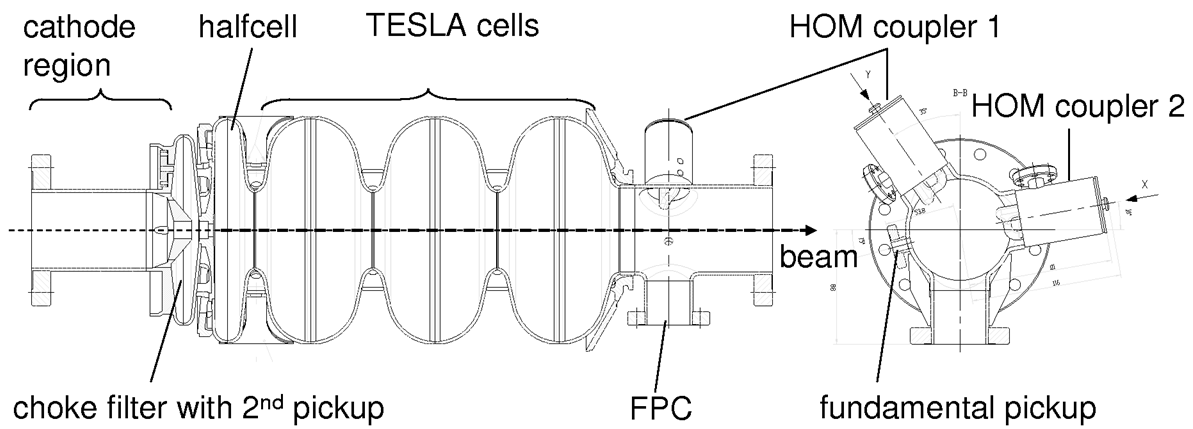 field profile on axis
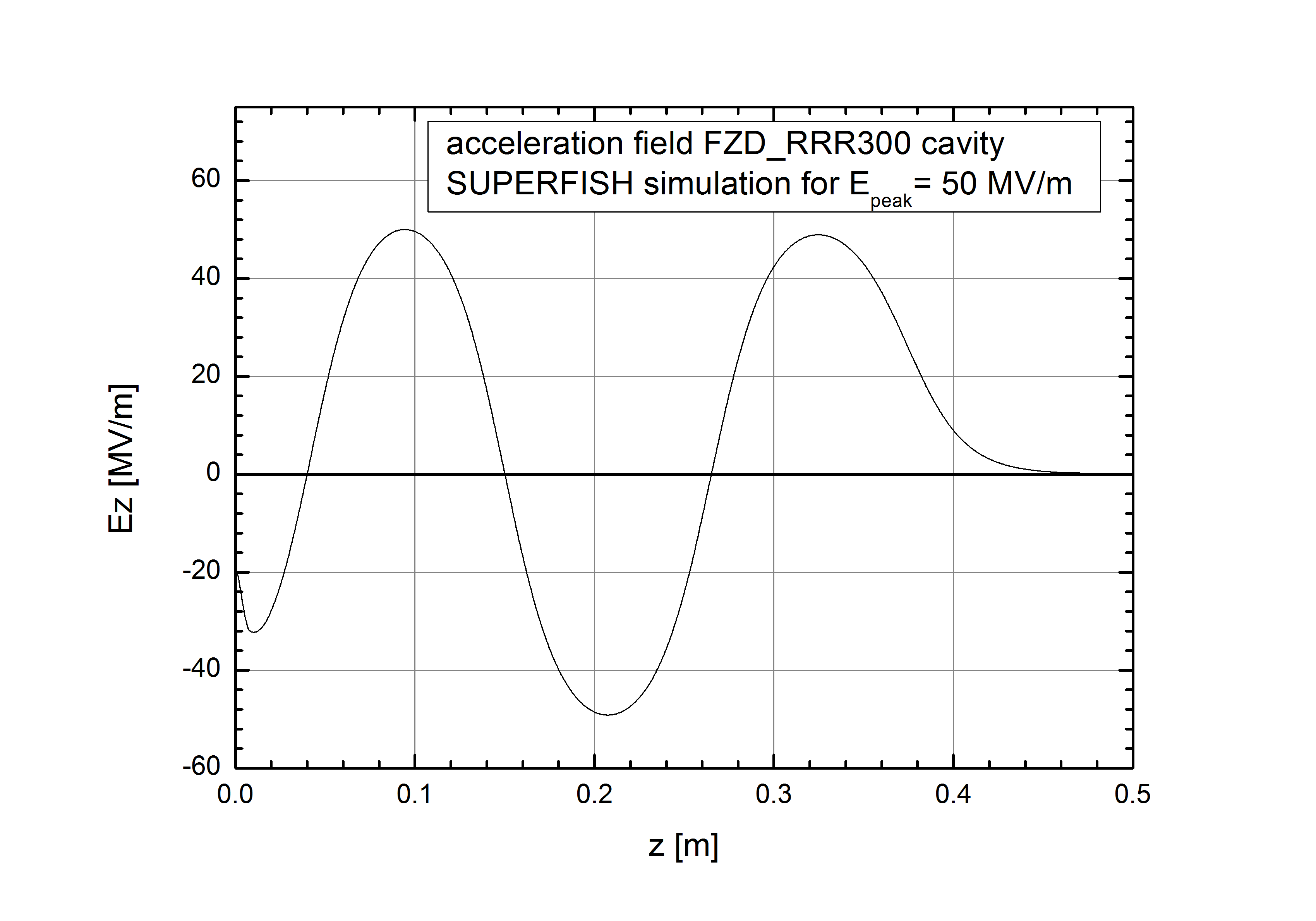 DARK CURRENT – Cavity field
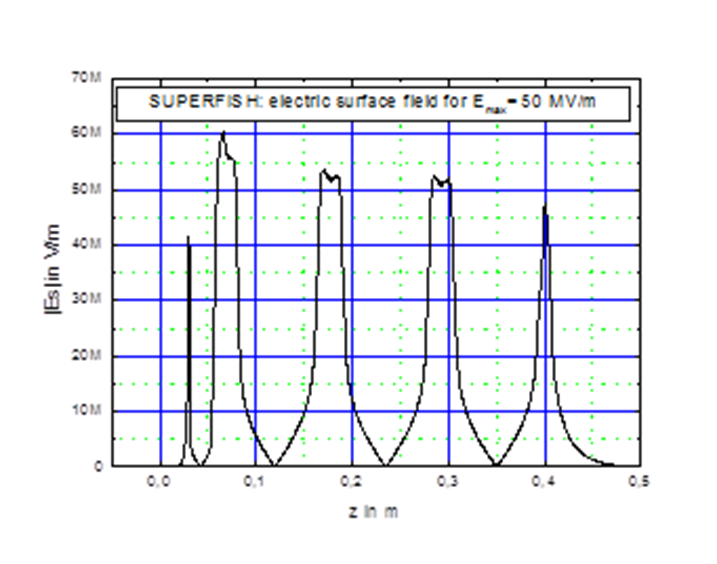 field profile on axis
surface electric field
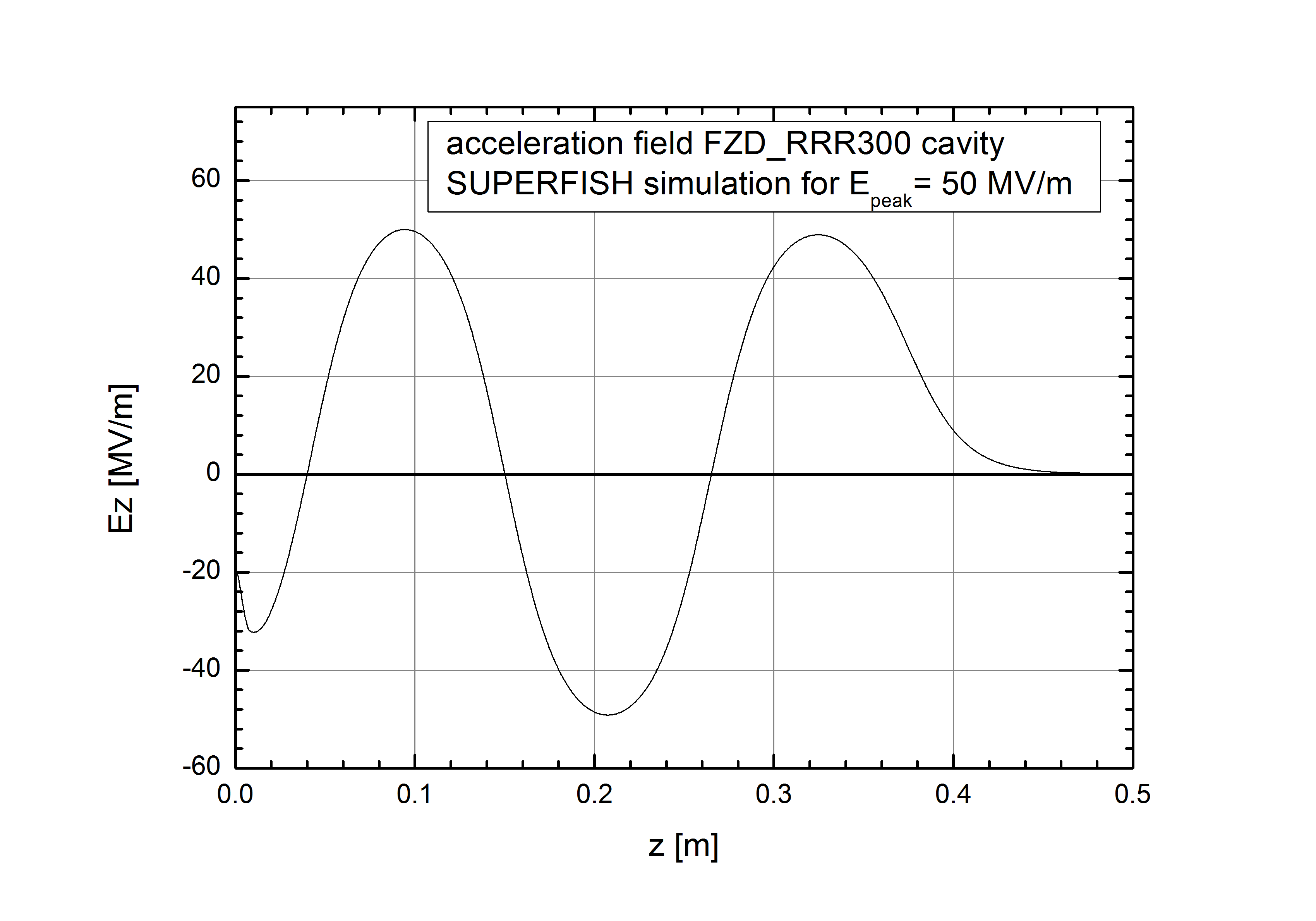 40% at cathode
110% at iris
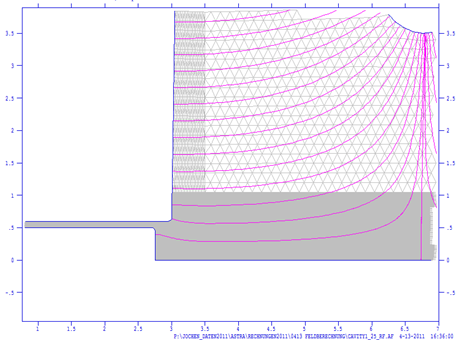 80% at edge
Important for emitted dark current:
cathode surface field is ~ 40 % of peak field
field at cathode hole edge is ~ 80 % of peak field
     without field enhancement (scratch in our cavity)
cathode
40% at cathode
DARK CURRENT – Measurement
Dark current in Faraday cup (~1.5 m from cathode) versus gradient for different cathodes
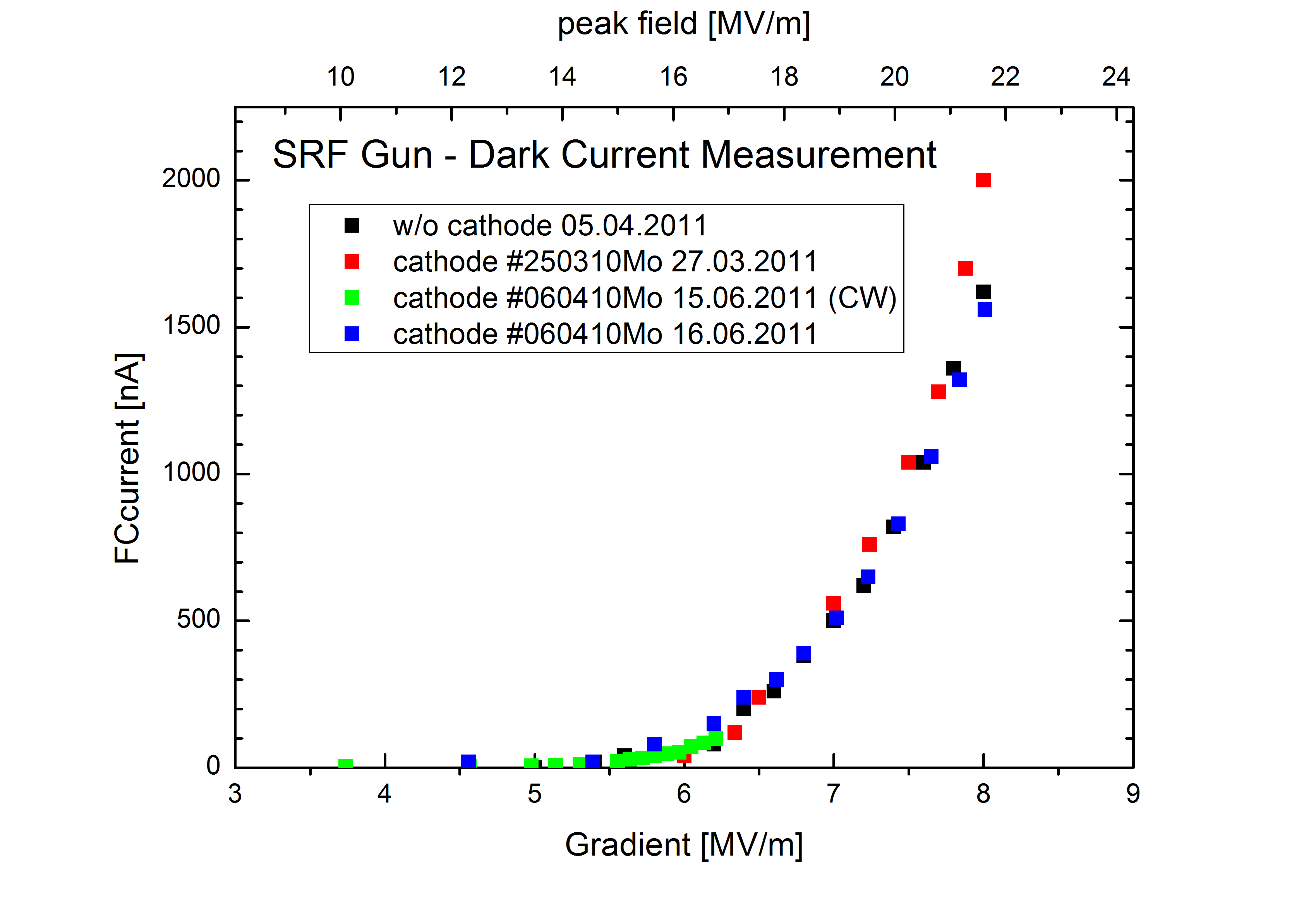 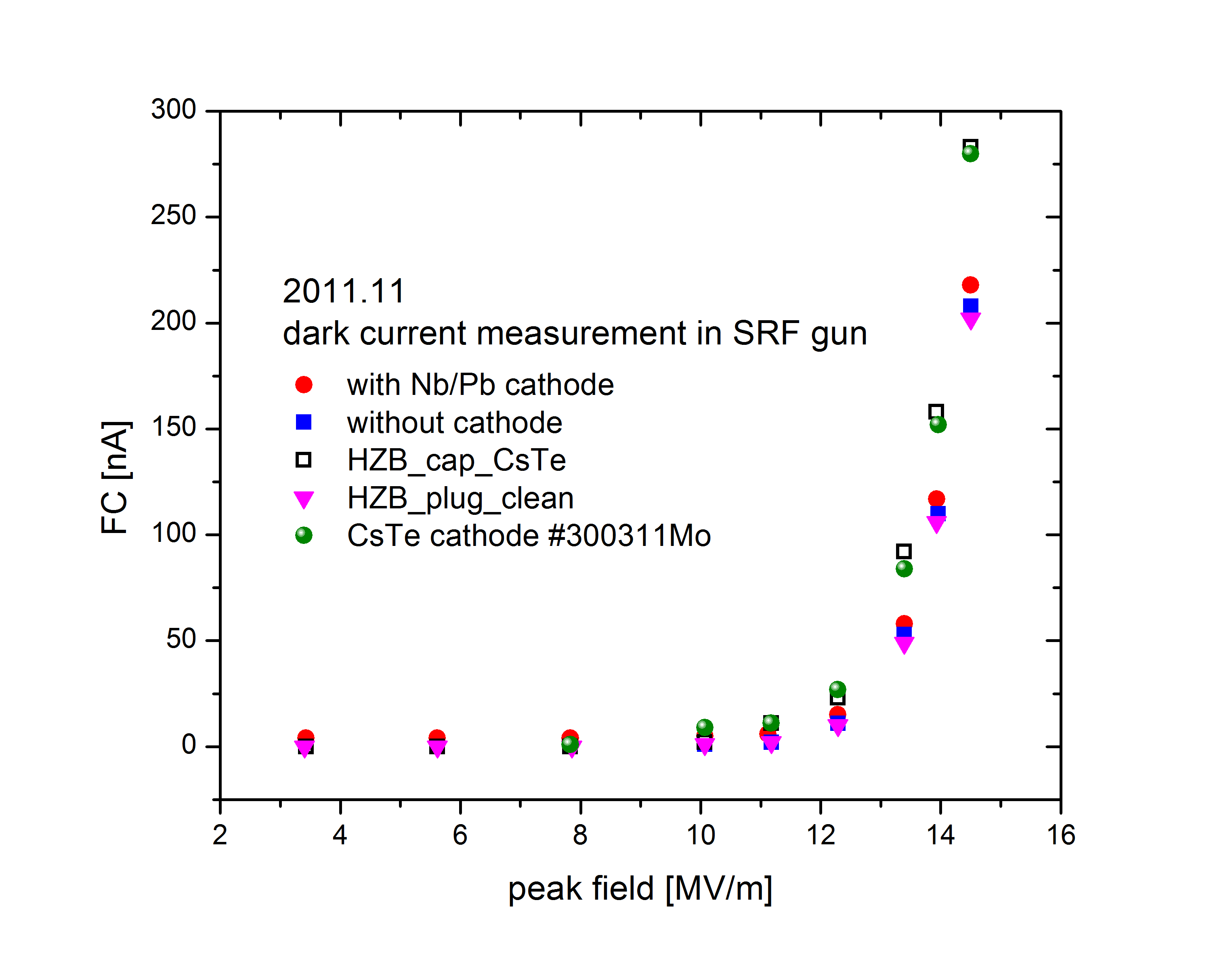 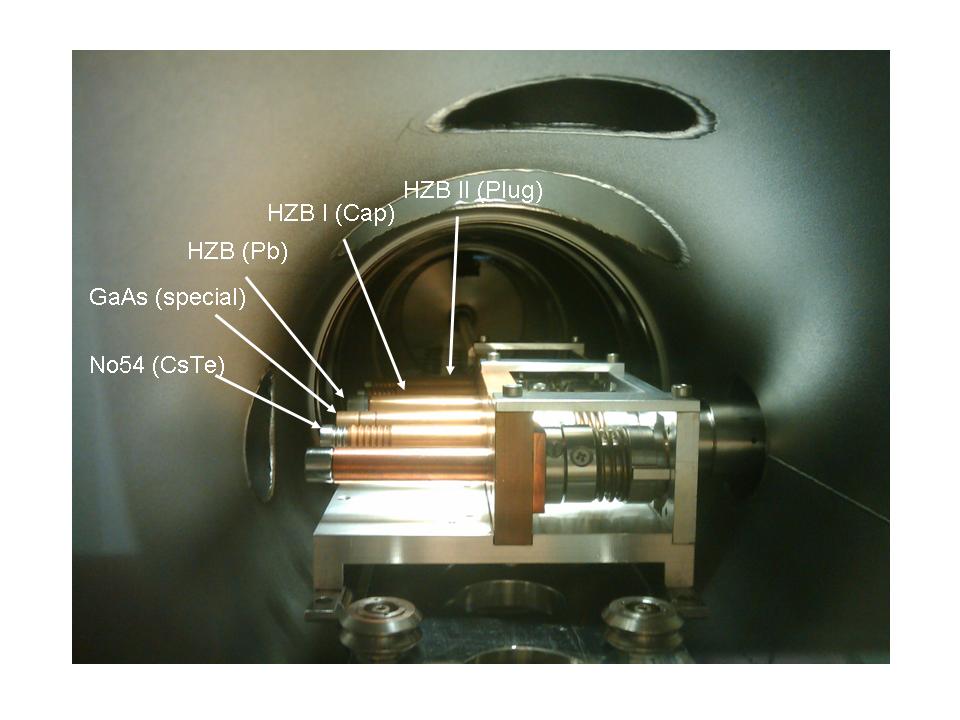 about 20 % dark current from cathode,
     80% from cavity (scratch)
only cathodes with CsTe layer have dark current,
     exception: #060410Mo, but without direct comparison
DARK CURRENT – Properties
Measurement of kinetic energy and energy width of dark current and comparison
with low-bunch-charge beam –  180° bending magnet in diagnostic beamline
largest fraction has nearly beam energy (emission from backplane near cathode)
small fraction with lower energy (other high-field iris regions in cavity)
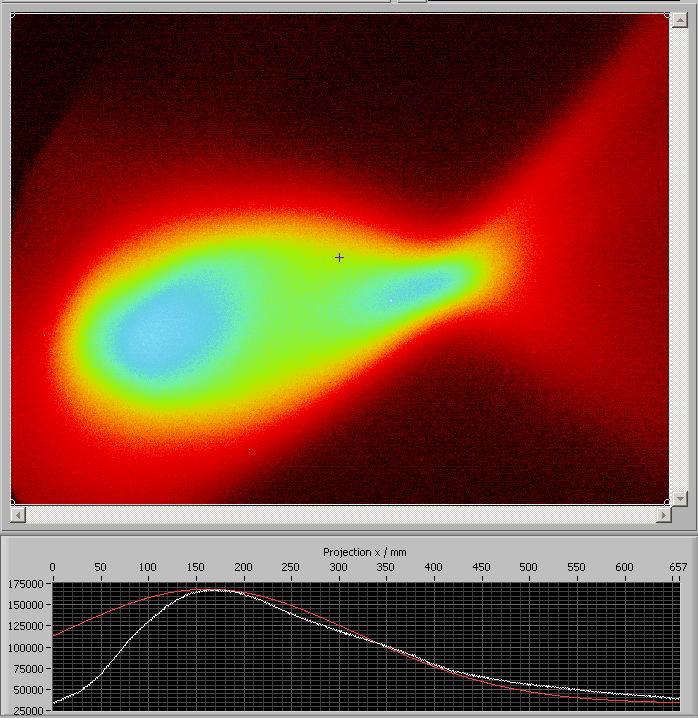 100 keV
100 keV
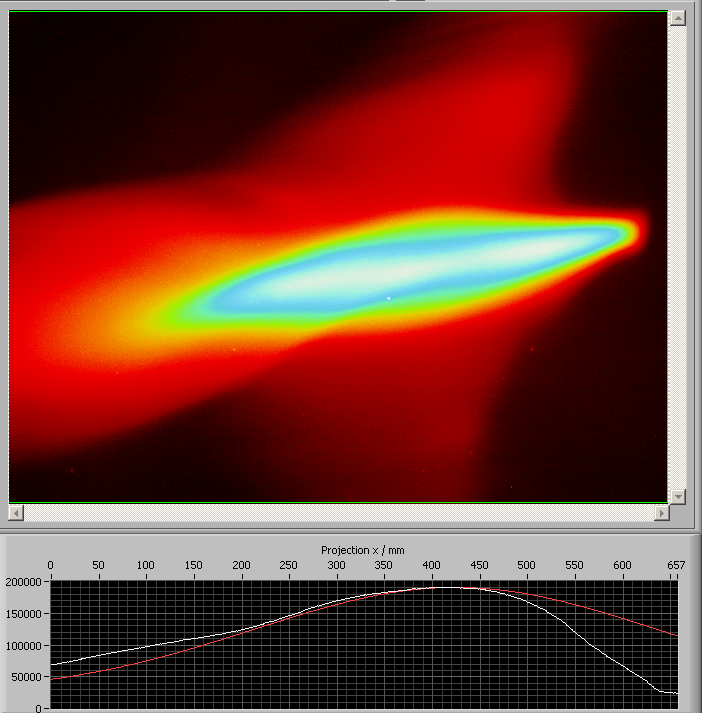 dark current
30 pC beam (Ekin= 2.8 MeV)
parameters:
6 MV/m CW, 5 kV DC bias
120 nA dark current,
1.5 µA @ 50 kHz beam
DARK CURRENT – Fowler Nordheim analysis
Fowler Nordheim formula for  tunneling (field emission) current:
Time averaging for a RF field yields:
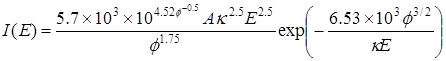 (J.W. Wang and G.A. Loew, SLAC-PUB-7684 October 1997)
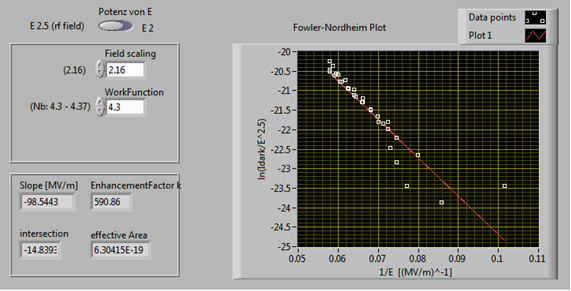 DARK CURRENT – Cavities with higher gradients
existing cavity at ELBE with high field emission
new cavity
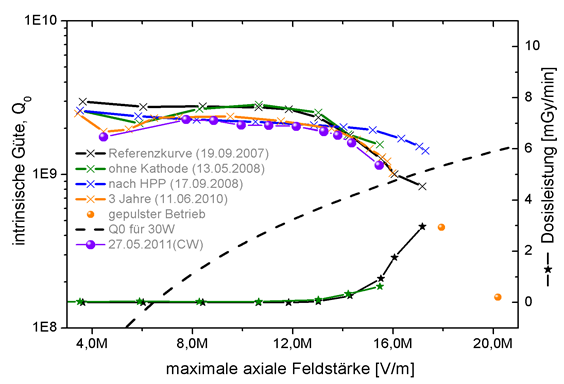 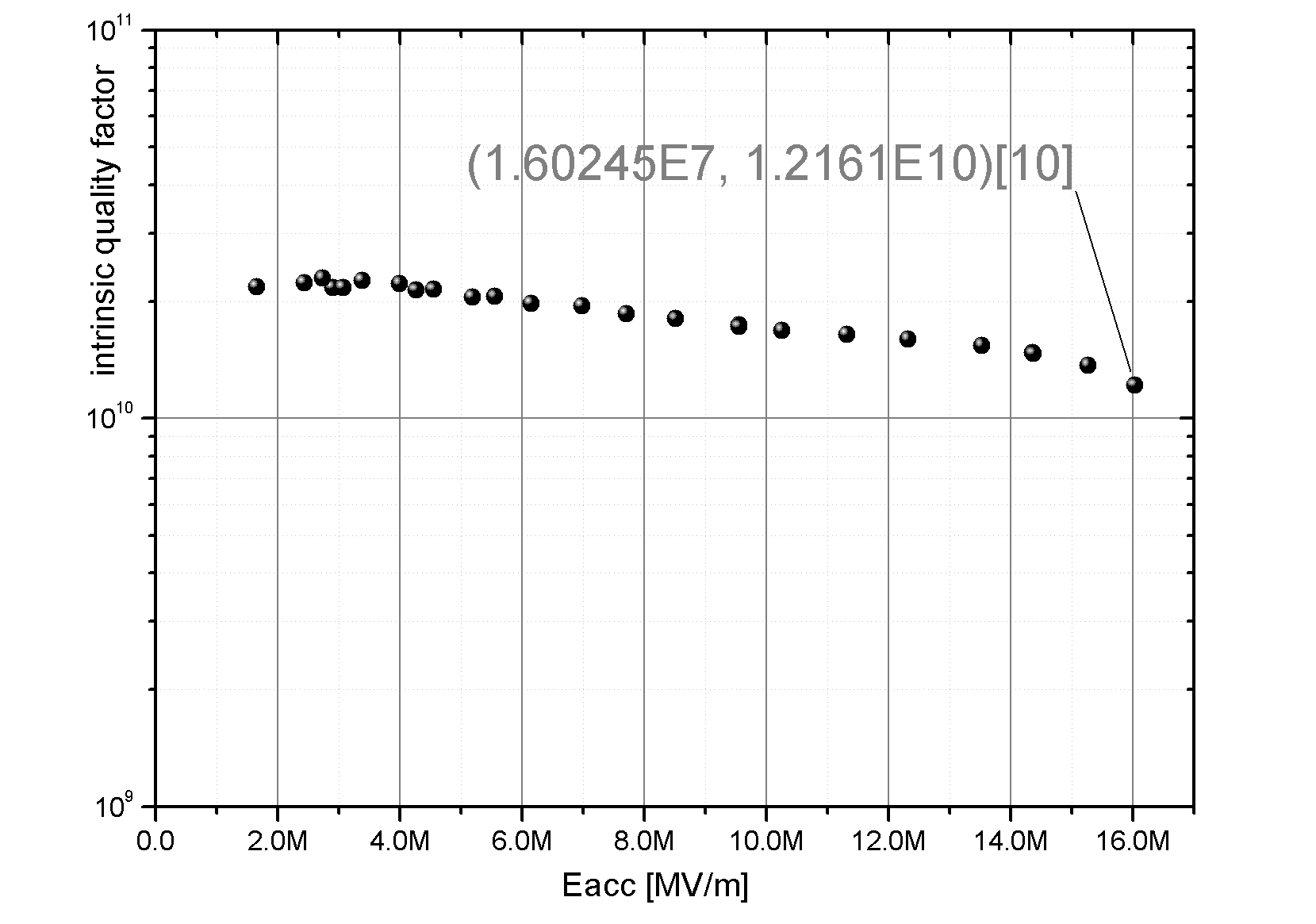 Maximum (pulsed):
Eacc =  8 MV/m
Epeak = 21.5 MV/m
Maximum for operation
Eacc =  16 MV/m
Epeak = 43 MV/m
DARK CURRENT – Cavities with higher gradients
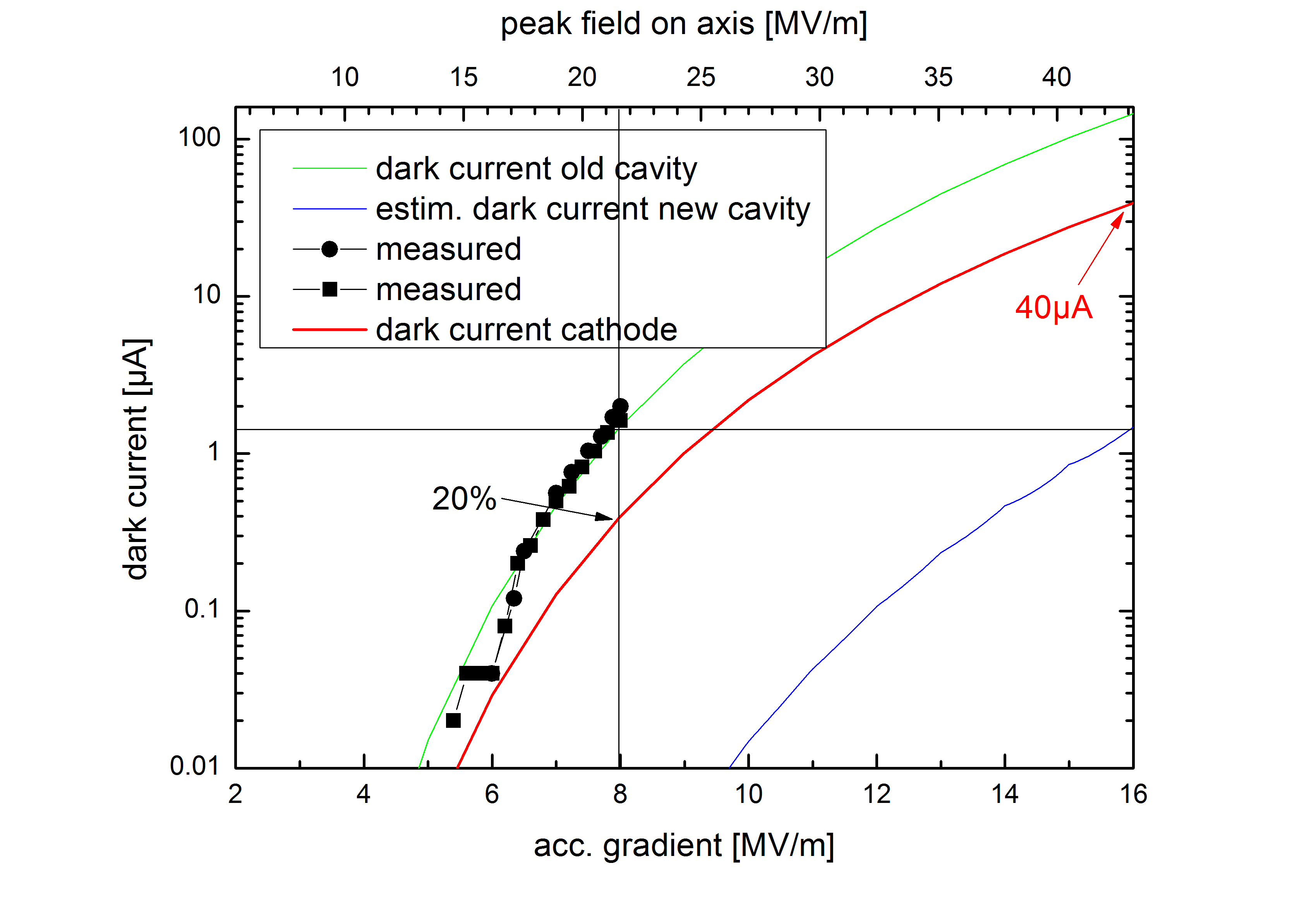 DARK CURRENT – suppression for low rep. rate at ELBE
Compton backscattering experiment
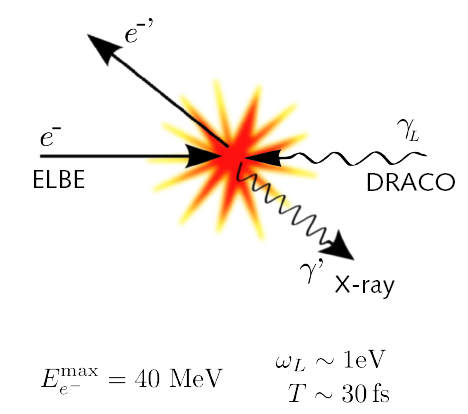 laser
pulsed RF
100 ms
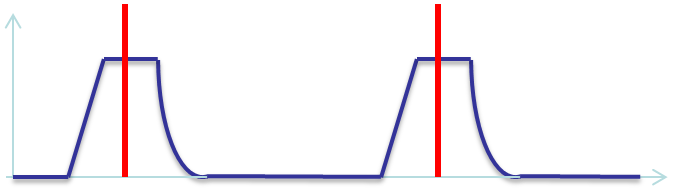 10 ms
Qdark < Qbunch = 100 pC
Qdark =10 ms * 40 µA = 400 nC
suppression factor >104
bunch  100 pC
dark current at 1.3 GHz
10 ms
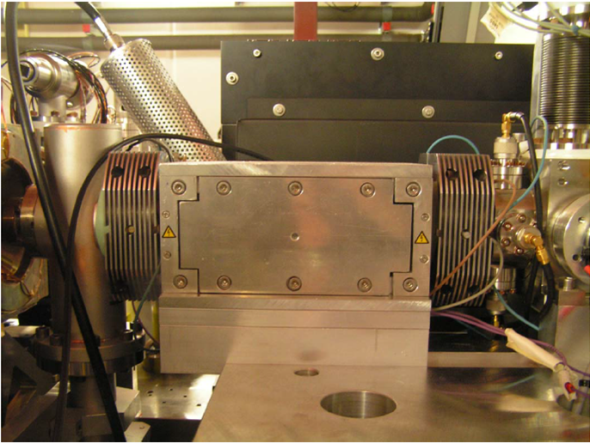 Adaption of FLASH/DESY RF gun dark current
     kicker: 1 MHz sine amplitude, stripeline,
     pulsed-mode operation,

Eventually upgrate to CW would allow
     application for 500 kHz high-charge mode.
courtesy of
F. Obier/DESY
For higher rep. rates and CW the dark current kicker is a great technical challenge,
     at 1.3 GHz CW (BERLinPro ERL) the kicker can not help.
DARK CURRENT – fighting against it sources
assuming an unwanted beam of < 1 µA in CW accelerators with SRF guns 
there will be a need for photo cathodes with low dark current

 proper handling to prevent dust particles and damage

 plug materials and roughness

 photo layer properties
             - roughness, homogeneity, thickness
             - high work function
             - crystal size and structure
             - multi-layer design
             - post-preparation treatment (ions, heating)
             - pre-conditioning
THANK YOU FOR ATTENTION
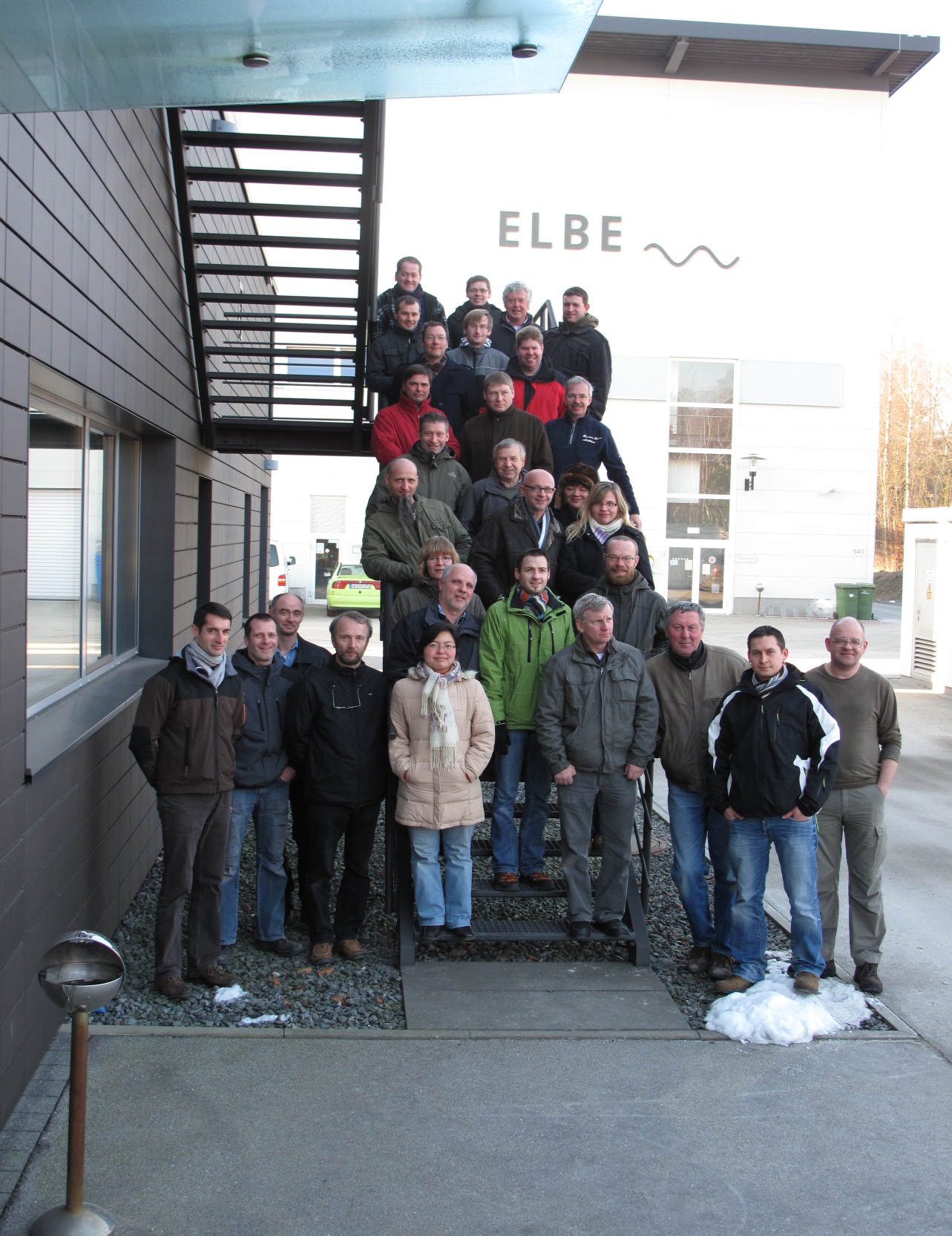 Acknowledgement
We acknowledge the support of the European Community-Research Infrastructure Activity under the FP7 programme since 2009 (EuCARD,  contract number 227579) as well as the support of the German Federal Ministry of Education and Research grant 05 ES4BR1/8.